Figure 2. Trains of stimuli used in sparse imaging design. Fifty percent of trains consisted of standard stimuli only ...
Cereb Cortex, Volume 18, Issue 1, January 2008, Pages 29–37, https://doi.org/10.1093/cercor/bhm028
The content of this slide may be subject to copyright: please see the slide notes for details.
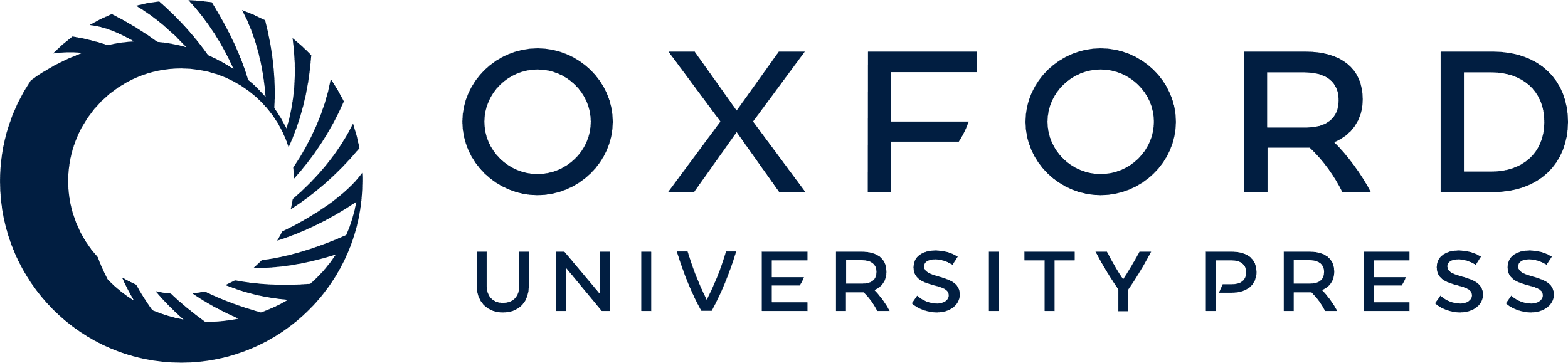 [Speaker Notes: Figure 2. Trains of stimuli used in sparse imaging design. Fifty percent of trains consisted of standard stimuli only and the remaining 50% had one deviant stimulus in random position 0.4–2.8 s before the EPI acquisition, which took place in 3.4-s silent gaps between the trains. The order of trains was randomized in each block.


Unless provided in the caption above, the following copyright applies to the content of this slide: © The Author 2007. Published by Oxford University Press. All rights reserved. For permissions, please e-mail: journals.permissions@oxfordjournals.org]